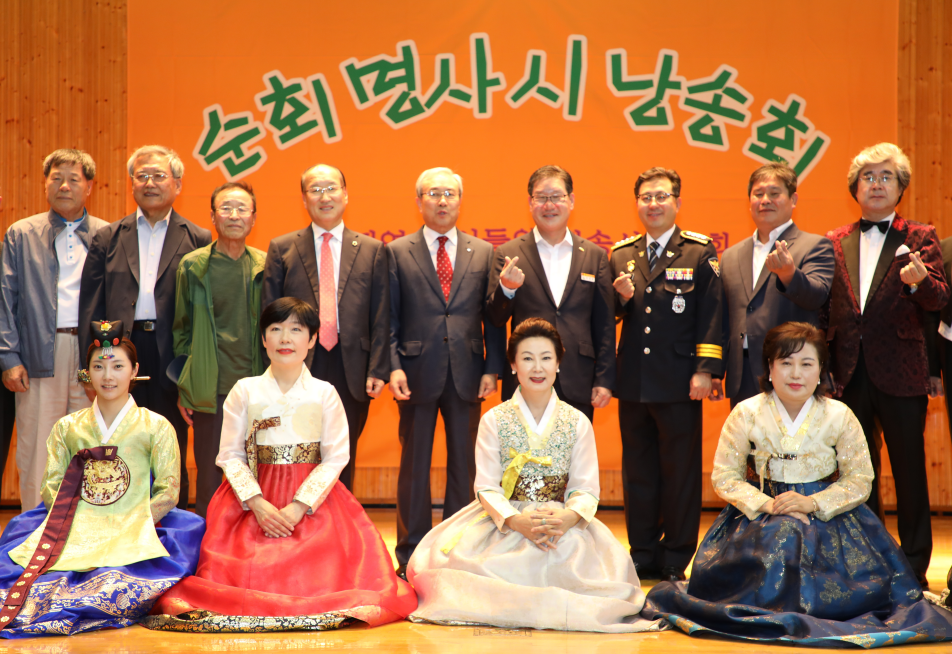 8-1. 문화예술행사
8-2. 제51회 영동난계국악축제 

10. 11.(목) ~ 10. 14.(일) [4일간] / 영동천 하상주차장 일원
주      최 : 영동군·영동군 축제추진위원회
주      관 : (재)영동축제관광재단·(사)난계기념사업회
내      용 
   - 조선시대 어가행렬 재현, 개막 특집공연
   - 난계국악!! 루키의 만남, 열두개의 달 뮤지컬공연
   - 전국 국악동요대회, 종묘제례악 재현 및 일무시연
   - 읍·면 풍물 경연대회, 폐막 특집공연 등
8-3. 2018 찾아가는 국악공연 
10. 19. (금) 18:30 / 보은 대추 축제 공연장
공연자 : 38명(난계국악단원 및 협연·객원자)
내   용 : 천율 등 8곡(50분 예정)
8-4. 제3회 영동군 난계국악단 학생협연 청어람 오디션 신청 접수
접수기간 : 10.01(월) ~ 10.05(금)
접 수 처 : 국악문화체육과
접수방법 : 방문 및 등기 접수
대      상 : 고등학교, 중학교,  대학교, 대학원에 재학(휴학) 중인 자
분      야 : 5개분야(기악, 특수기악, 성악, 타악, 작곡) 
오 디 션 : 10. 17.(수) 10:00
8-5. 2018 충청북도 씨름왕 선발대회
10. 12.(금) ~13.(토) / 영동천 특설 씨름경기장 / 200명
  - 만   찬  :  10.12(금) 18:00 (국악체험촌) ※ 군수님 하실 일 : 건배사
  - 개회식  :  10.13(토) 13:00 ※ 군수님 하실 일 : 환영사
8-6. 제12회 영동곶감 울트라마라톤대회
10. 13.(토) ~ 14.(일)  ※ 개회식  10.13.(토)  16:40 / 군민운동장 / 240명
주   관 : 영동군육상연맹
   ※ 군수님 하실 일 : 환영사
8-7. 제2회 영동 난계국악 생활무용 경기대회
10. 14.(일)  13:00 / 영동체육관  / 700명
대   상  :  만 5세이상  생활무용  동호인 및 준프로(강사 및 지도자) 인 자
내   용 : 한국무용, 세계생활무용, 창작무용 부문 진행
주   관 : 영동군생활무용협회
   ※ 군수님 하실 일 : 환영사
8-8.  각종 체육행사 및 대회 참가 (12개)
▣ 이달의 중점 홍보 사항
삼도봉 만남의 날 행사/  홈페이지 게재
제51회 난계국악축제 / 홈페이지 게재, 포스터, 리플렛
2018 충청북도 씨름왕 선발대회 / 홈페이제 게재,  포스터